17-3
These materials are by the Kongki Ka Project and are made available to you under the terms of the Creative Commons Attribution ShareAlike license 4.0.
You have permission to share and redistribute these materials in any format and to make reasonable revisions and adaptations of this translation, provided that:
You include the above licence and source information.
If you redistribute these materials or create derivatives, you must distribute your contributions under the same license as the original.
 
The Holy Bible, Berean Standard Bible, BSB is produced in cooperation with Bible Hub, Discovery Bible, OpenBible.com, and the Berean Bible Translation Committee. This text of God's Word has been dedicated to the public domain.
 
Tibetan text is from the The Holy Bible in Modern Literary Tibetan, New Tibetan Bible translation.
This translation is made available under the terms of the Creative Commons Attribution-NonCommercial-NoDerivatives 4.0 International license.
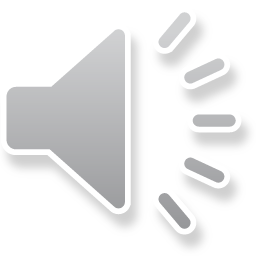 [Speaker Notes: ch]
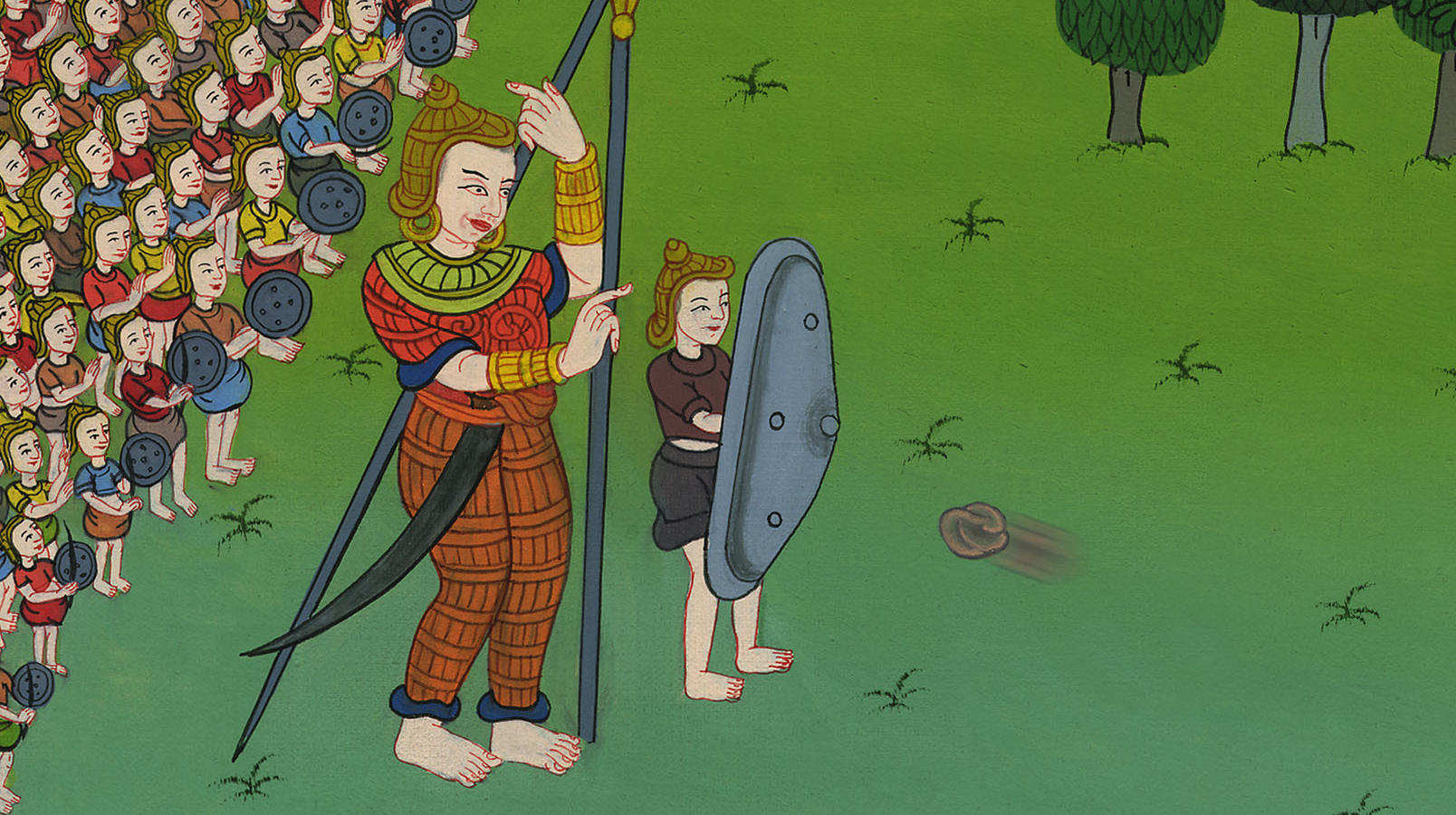 སཱ་མུ་ཨེལ་དང་པོ 17
དཱ་བིད་ཀྱིས་གྷོ་ལི་ཡད་ཕམ་པར་བྱས་པ།
2. David defeats Goliath - 1 Sam 17 (Center)
སཱ་མུ་ཨེལ་དང་པོ 17
དཱ་བིད་ཀྱིས་གྷོ་ལི་ཡད་ཕམ་པར་བྱས་པ།
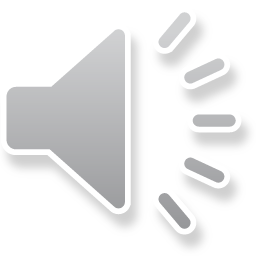 [Speaker Notes: 17 Saul and David
1. David plays before the king - 1 Samuel 16:14-23 (Left Top)
2. David and Goliath - 1 Sam 17 (Center)
3. David’s popularity & Saul’s jealousy - 1 Sam 18:5-16,29-30 (Center Top)
4. David's marries Saul’s daughter - 1 Sam 18:17-28 (Right Top)
5. Saul throws a spear at David - 1 Sam 19:8-10 (Right Center)
6. Michal helps David escape - 1 Sam 19:11-17 (Right Bottom)
7. David's escape to Ramah -1 Sam 19:18-24 (Center Bottom)
8. Saul tries to kill Jonathan -1 Sam 18:1-4; 19:1-7; 20:1-34 (Left Bottom)
9. Jonathan warns David - 1 Sam 20:35-42 (Left Center)]
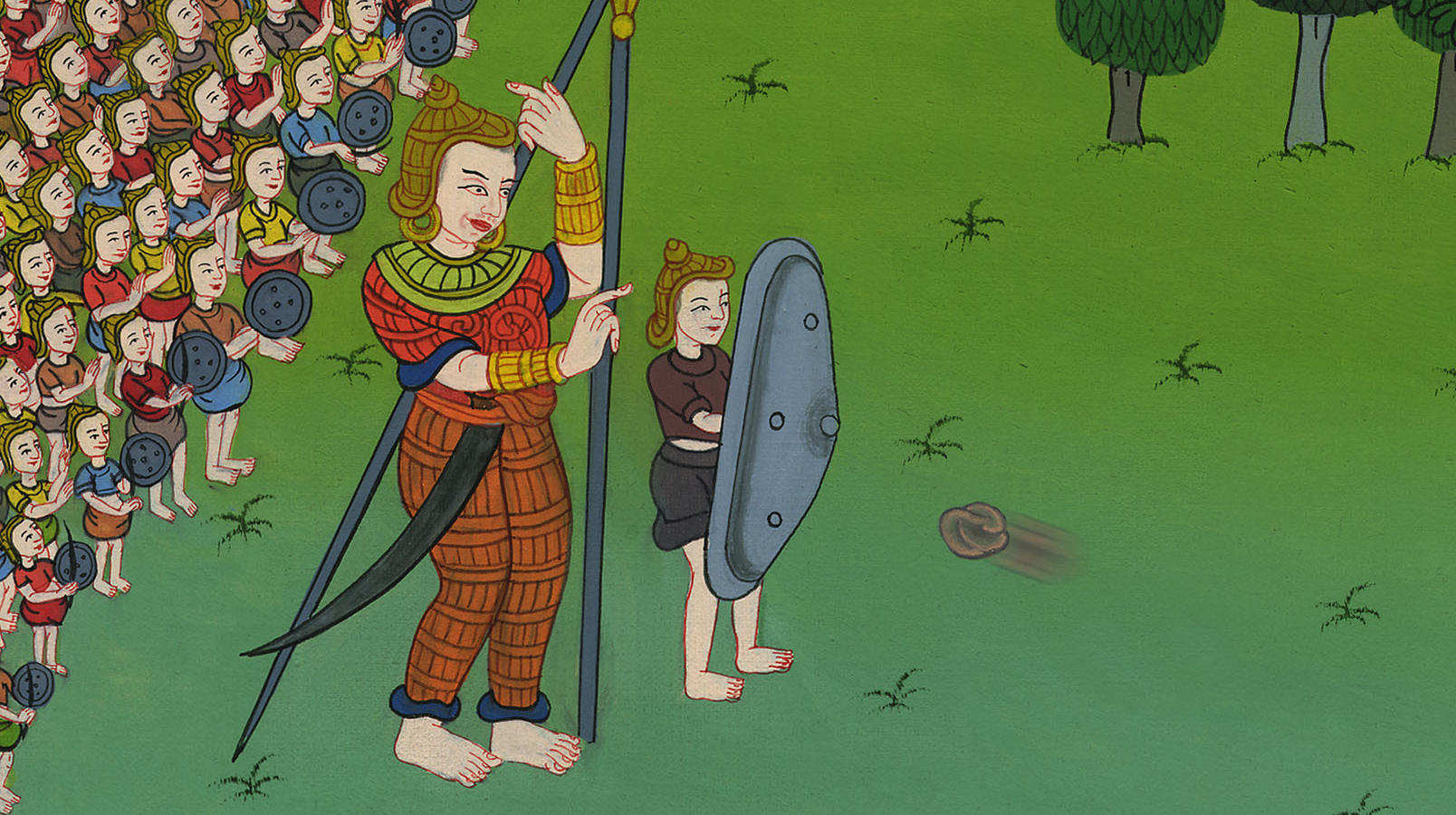 སཱ་མུ་ཨེལ་དང་པོ 17
དཱ་བིད་ཀྱིས་གྷོ་ལི་ཡད་ཕམ་པར་བྱས་པ།
This work is licensed under a Creative Commons Attribution-ShareAlike 4.0 International License
Jesse’s three sons were also there. David stayed at home and looked after the sheep.
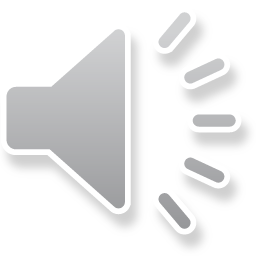 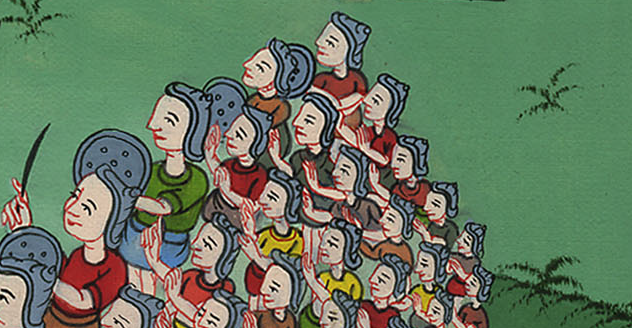 17One day Jesse said to his son David, “Take this ephah (22 litres) of roasted grain  and these ten loaves of bread for your brothers and hurry to their camp. 18… Check on the welfare of your brothers and bring back an assurance from them.
17དེ་ནས་ཡེ་སེ་ཡིས་རང་གི་བུ་དཱ་བིད་ལ་ཁྱོད་རང་དམག་སྒར་དུ་སོང་ཞིག གྲོ་ཡོས་ཨེ་ཕཱ་གཅིག་དང་བག་ལེབ་བཅུ་པོ་འདི་ཁྱེར་ནས་དེ་དག་ཁྱོད་ཀྱི་ཕུ་བོ་རྣམས་ལ་སྤྲོད་ཅིག
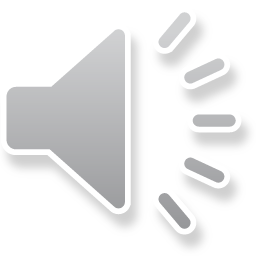 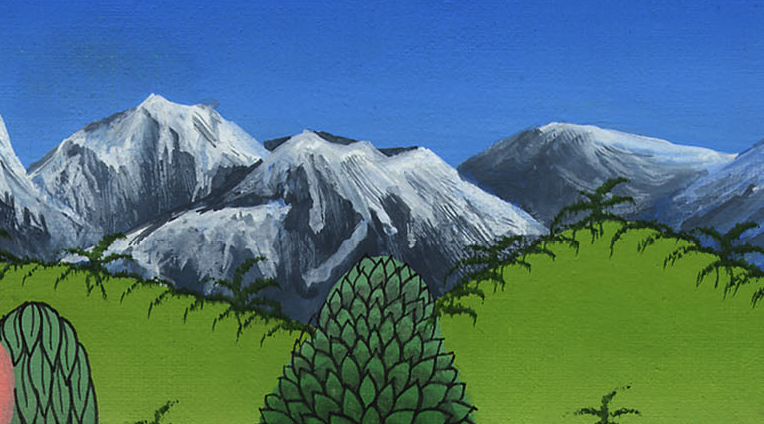 སཱ་མུ་ཨེལ་དང་པོ 17:17
23And as he was speaking with them, suddenly the champion named Goliath, the Philistine from Gath, came forward from the Philistines and shouted his usual words, which David also heard.
23དེ་དག་དང་མཉམ་དུ་གཏམ་བྱས་པ་ལ། དམག་ཚོགས་ཀྱི་ནང་ནས་གཱད་ཡུལ་གྱི་ཕེ་ལེ་ཤེད་པ་གོལ་ཡད་ཅེས་བྱ་བའི་དམག་འཁྲུག་སློང་མཁན་དེ་ཐོན་ནས་སྔར་བཞིན་གཏམ་སྨྲས་པ་དཱ་བིད་ཀྱིས་ཐོས།
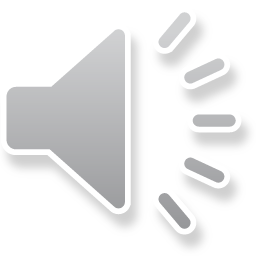 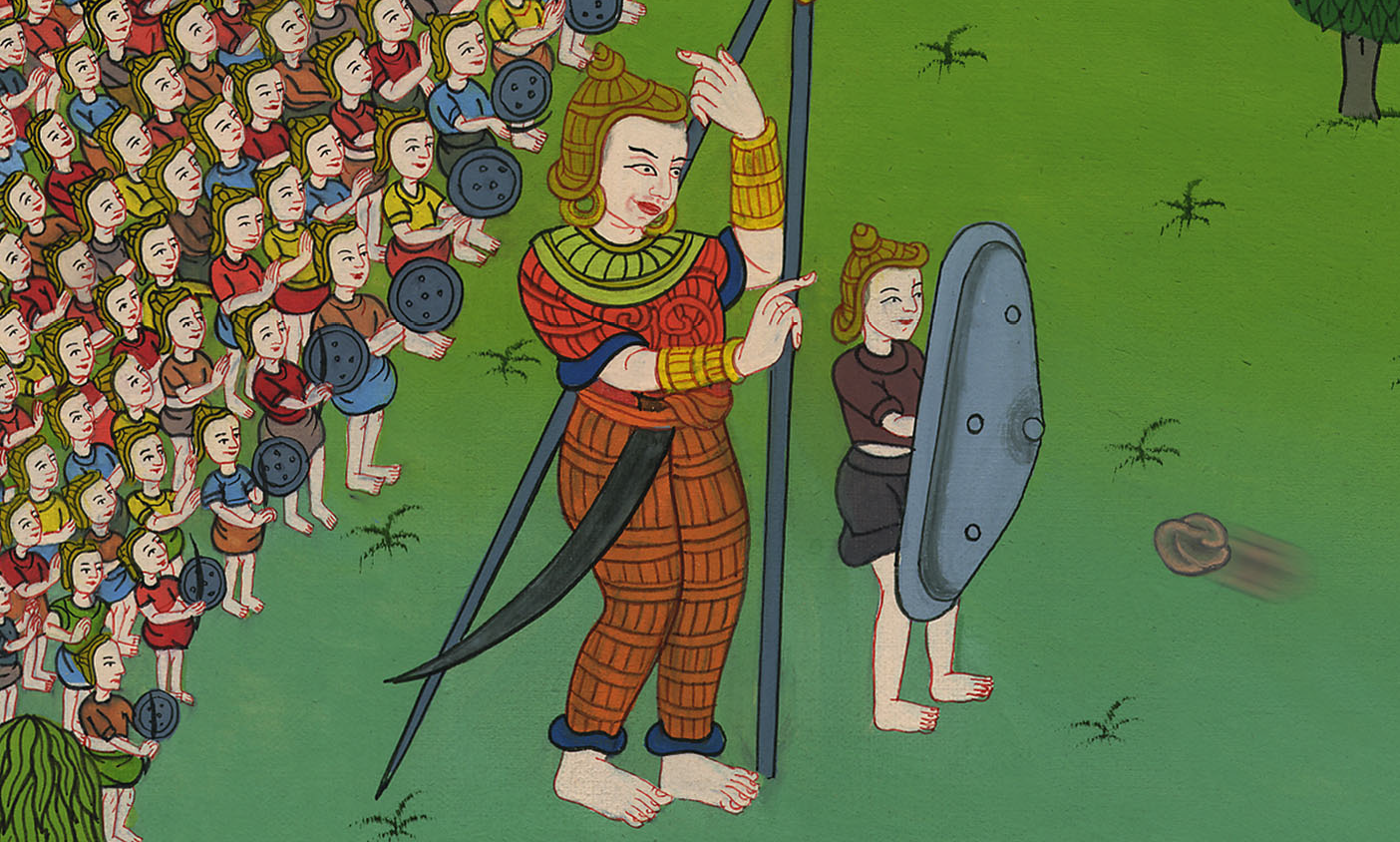 སཱ་མུ་ཨེལ་དང་པོ 17:23
26David asked the men who were standing with him, “What will be done for the man who kills this Philistine and removes this disgrace from Israel? Just who is this uncircumcised Philistine, that he should defy the armies of the living God?”
26དཱ་བིད་ཀྱིས་རང་གི་གམ་དུ་ཡོད་པའི་མི་དེ་དག་ལ། ཕེ་ལེ་ཤེད་པ་བསད་ནས་ཡེས་ར་ཨེལ་གྱི་ངོ་ཚ་འདི་མེད་པར་གཏོང་མཁན་ལ་ཇི་ལྟར་བྱ་འོས། གཏན་དུ་གསོན་པོར་བཞུགས་པའི་དཀོན་མཆོག་ཁོང་གི་དམག་དཔུང་ལ་སྨད་པའི་ཕེ་ལེ་ཤེད་པ་མཚན་སྐྱི་མ་བཅད་པ་འདི་སུ་ཡིན་ཞེས་སྨྲས་པའི་ལན་དུ།
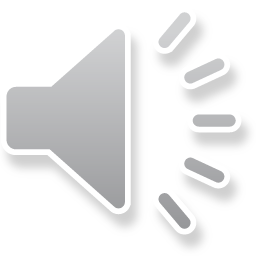 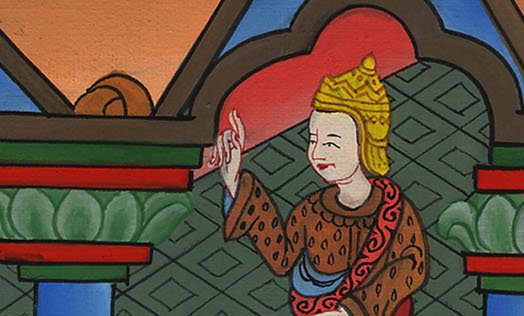 སཱ་མུ་ཨེལ་དང་པོ 17:26
25Now the men of Israel had been saying, “Do you see this man who keeps coming out to defy Israel? To the man who kills him the king will give great riches. And he will give him his daughter in marriage and exempt his father’s house from taxation in Israel.”
25དེ་ནས་ཡེས་ར་ཨེལ་པ་རྣམས་ཀྱིས། ཡར་འོང་བའི་མི་དེ་མཐོང་ངམ། མི་དེ་ནི་ཡེས་ར་ཨེལ་ལ་སྨད་པའི་ཕྱིར་འོང་བར་ངེས། སུ་ཞིག་གིས་མི་དེ་བསད་ན། དེ་ལ་རྒྱལ་པོས་རྒྱུ་ནོར་མང་པོ་དང་ཉིད་ཀྱི་སྲས་མོ་གནང་ཞིང་། དེའི་ཕ་ཡི་ཁྱིམ་ལ་ཁྲལ་མི་འཕོག་པར་བྱ་ཞེས་པ་ཐོས་པས།
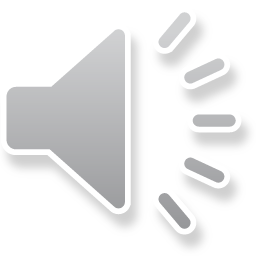 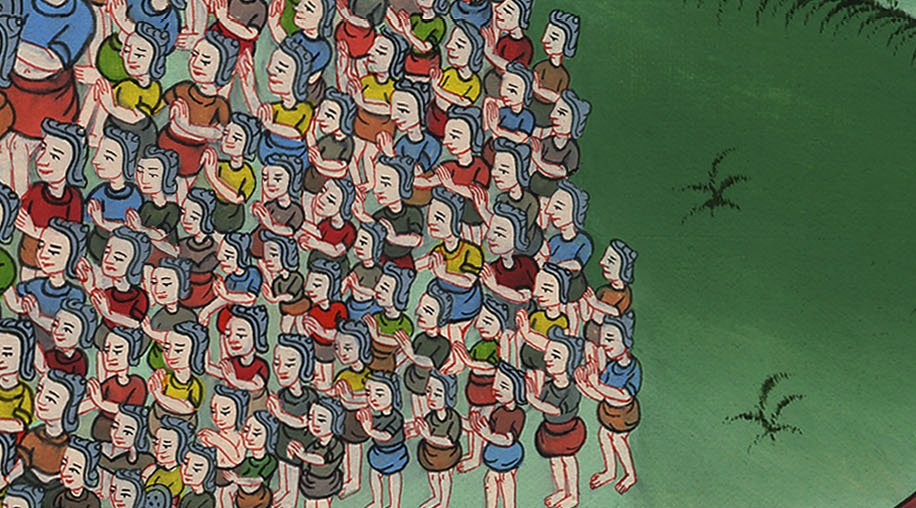 སཱ་མུ་ཨེལ་དང་པོ 17:25
31Now David’s words were overheard and reported to Saul, who called for him.
31དཱ་བིད་ཀྱིས་སྨྲས་པའི་གཏམ་ཐོས་ནས་དེ་དག་གིས་སོ་ལོ་ལ་ཞུས་པས། དེས་ཁོ་རང་འབོད་པར་མི་ཞིག་མངགས།
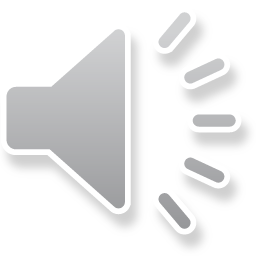 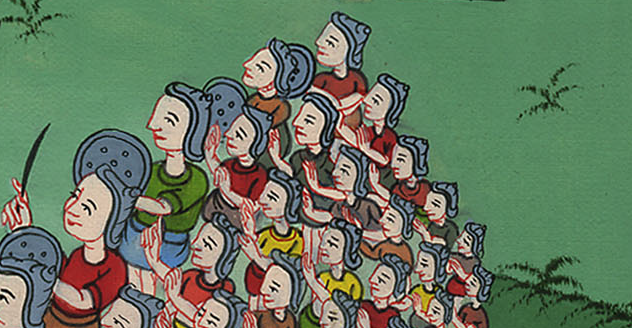 སཱ་མུ་ཨེལ་དང་པོ 17:31
32And David said to Saul, “Let no man’s heart fail on account of this Philistine. Your servant will go and fight him!”
33But Saul replied, “You cannot go out against this Philistine to fight him. You are just a boy, and he has been a warrior from his youth.”
32དེ་ནས་དཱ་བིད་ཀྱིས་སོ་ལོ་ལ། མི་སུ་ཡིན་ཡང་སེམས་མ་ཕམ་ཞིག ཁྱེད་ཀྱི་ཞབས་ཕྱི་ང་རང་དེར་སོང་ནས་ཕེ་ལེ་ཤེད་པ་དེ་དང་འཐབ་པར་བྱ་ཞེས་ཞུས་པས། 33སོ་ལོས་དཱ་བིད་ལ། ཁྱོད་ཕེ་ལེ་ཤེད་པ་དེ་དང་འཐབ་པའི་ཕྱིར་འགྲོ་མི་ནུས། ཁྱོད་ནི་ལོ་ན་གཞོན་ཞིང་། ཁོ་ནི་ཆུང་ངུ་ནས་དམག་རྩལ་ཅན་ཡིན་ནོ་ཞེས་སྨྲས་ནས།
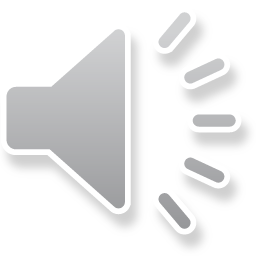 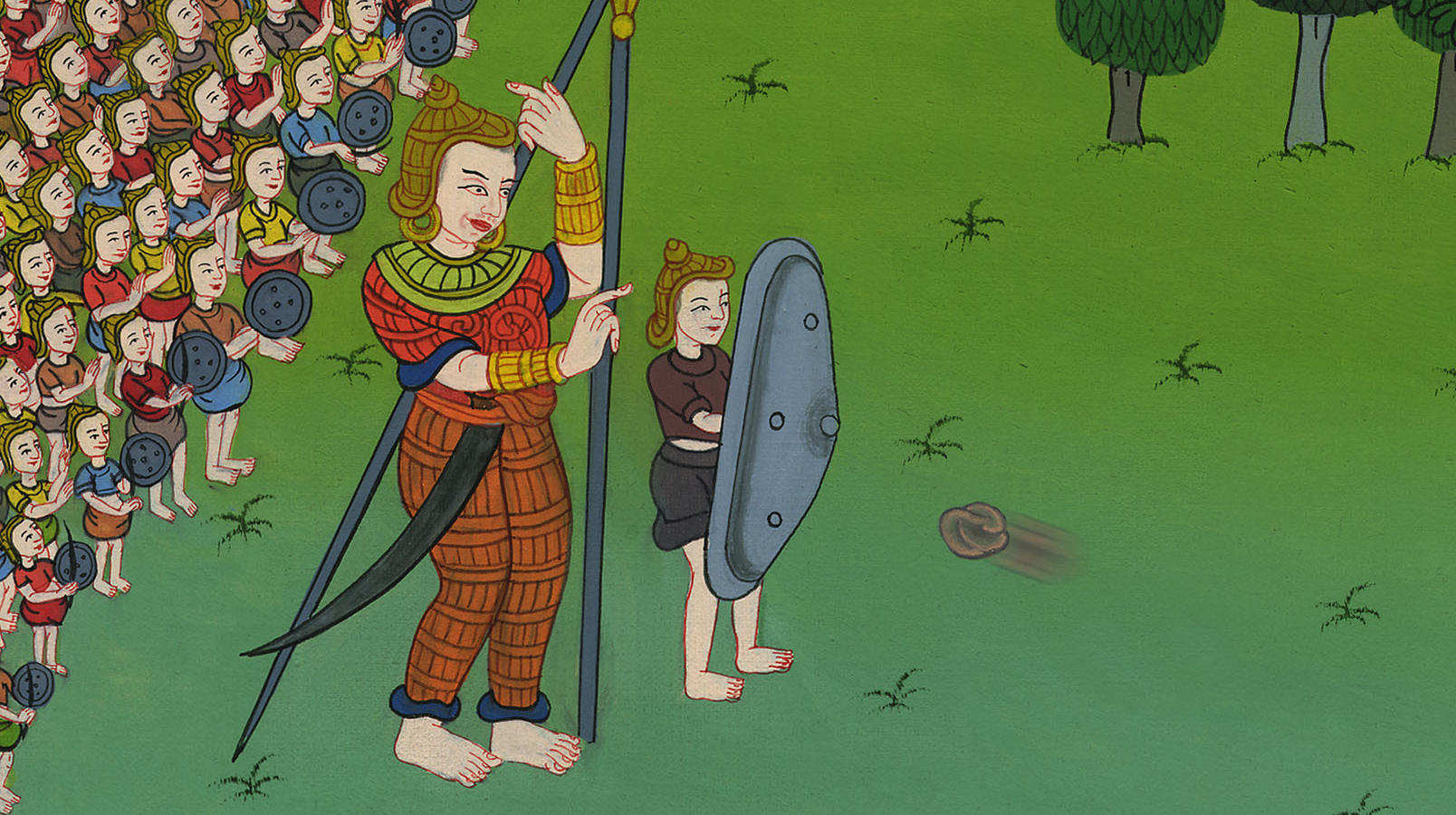 སཱ་མུ་ཨེལ་དང་པོ 17:32
34David replied, “Your servant has been tending his father’s sheep, and whenever a lion or a bear came and carried off a lamb from the flock, 35I went after it, struck it down, and delivered the lamb from its mouth. If it reared up against me, I would grab it by its fur, strike it down, and kill it.
34དཱ་བིད་ཀྱིས་སོ་ལོ་ལ། ཁྱེད་ཀྱི་ཞབས་ཕྱི་བདག་གིས་ཕ་ཡི་ལུག་ཁྱུ་སྲུང་བའི་ཚེ། སེང་གེ་དང་དོམ་སོ་སོར་འོངས་ཏེ་ལུག་ཁྱུ་ལས་ལུ་གུ་ཁྱེར་ཐེངས་རེར། 35བདག་ནི་རྗེས་སུ་དེད་ཅིང་དེར་བརྡུངས་ཏེ་གཅན་གཟན་དེའི་ཁ་ནས་ལུ་གུ་བསྐྱབས་པ་ཡིན། ཡང་གཅན་གཟན་དེ་བདག་གི་མདུན་དུ་ཀེར་གྱིས་ལངས་པས། བདག་གིས་དེའི་ཁ་སྤུ་ནས་བཟུང་ཞིང་བརྡུངས་ནས་བསད་པ་ཡིན།
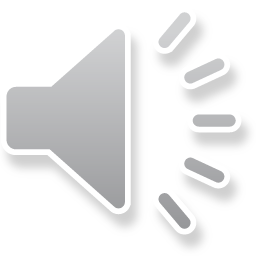 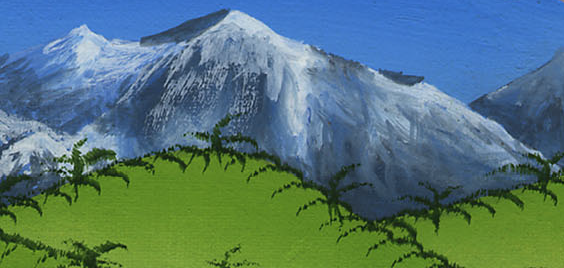 སཱ་མུ་ཨེལ་དང་པོ 17:34
37David added, “The Lord, who delivered me from the claws of the lion and the bear, will deliver me from the hand of this Philistine.”
“Go,” said Saul, “and may the Lord be with you.”
37ཡང་དཱ་བིད་ཀྱིས། དཀོན་མཆོག་ཡ་ཝཱེས་བདག་ནི་སེང་གེ་དང་དོམ་གཉིས་ཀྱི་ལག་ནས་བསྒྲལ་བ་ལྟར། ཕེ་ལེ་ཤེད་པ་འདིའི་ལག་ནས་ཀྱང་སྒྲོལ་བར་འགྱུར་ཞེས་ཞུས་པས། སོ་ལོས་དཱ་བིད་ལ། ད་སོང་ཞིག དཀོན་མཆོག་ཡ་ཝཱེ་ཁྱོད་དང་མཉམ་དུ་བཞུགས་པར་གྱུར་ཅིག་ཅེས་བསྐུལ་ནས།
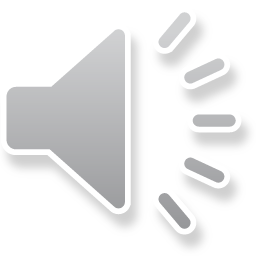 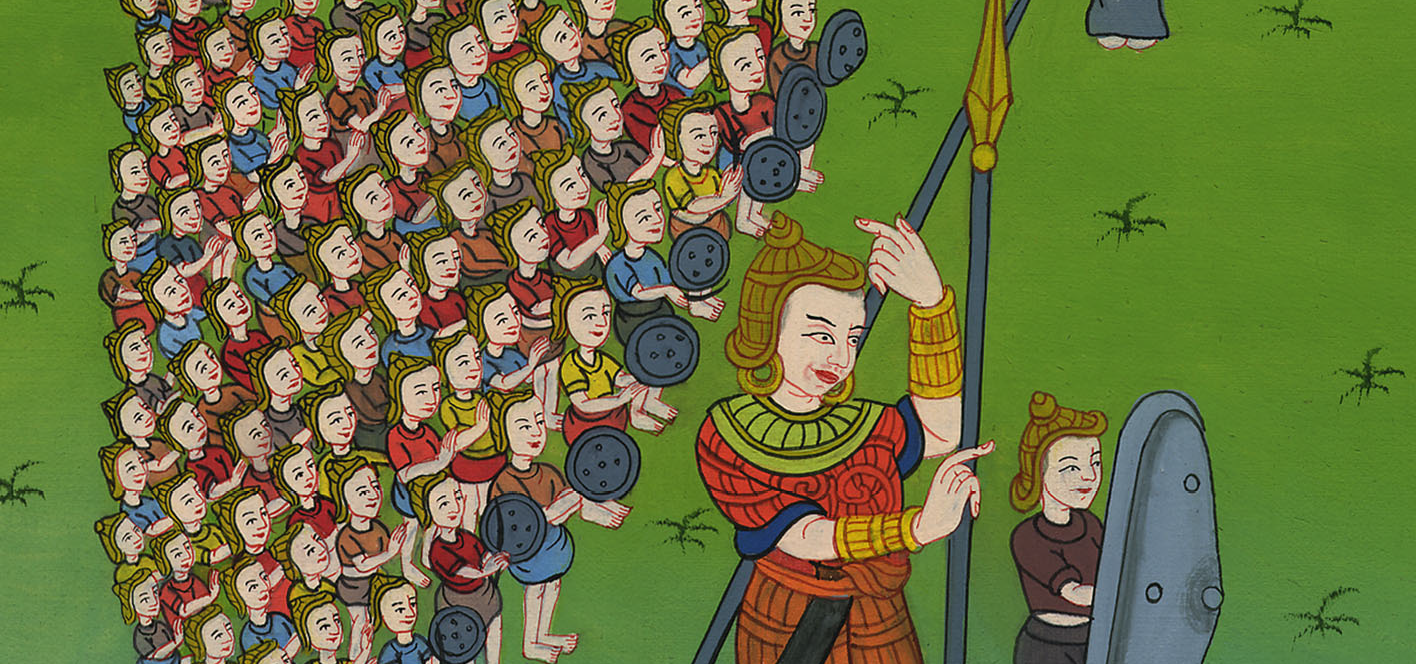 སཱ་མུ་ཨེལ་དང་པོ 17:37
38Then Saul clothed David in his own tunic, put a bronze helmet on his head, and dressed him in armor.
38སོ་ལོས་དཱ་བིད་ལ་རང་གི་གོས་བསྐོན་ཏེ། ལི་ཡི་རྨོག་མགོ་ལ་བཞག་ནས་ཁྲབ་ཀྱང་བསྐོན་ཏོ། །
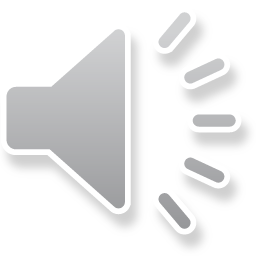 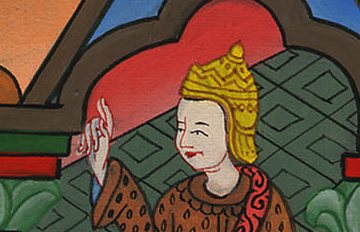 སཱ་མུ་ཨེལ་དང་པོ 17:38
39David strapped his sword over the tunic and tried to walk, but he was not accustomed to them.
“I cannot walk in these,” David said to Saul. “I am not accustomed to them.” So David took them off.
39དེ་ནས་དཱ་བིད་ཀྱིས་གོས་དེའི་སྟེང་དུ་རལ་གྲི་བཏེགས་ནས་འགྲོ་ཐུབ་མིན་ལ་བལྟས་ཙ་ན། སྔར་ནས་གྱོན་པར་གོམས་མེད་པས། དཱ་བིད་ཀྱིས་སོ་ལོ་ལ། སྔར་ནས་གྱོན་པར་གོམས་མེད་པས་ང་བགྲོད་པར་མི་ནུས་ཞེས་ཞུས་པས་དཱ་བིད་ཀྱིས་དེ་རྣམས་ཕུད་པ་རེད།
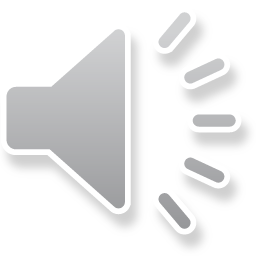 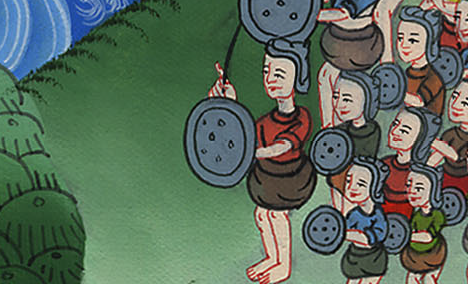 སཱ་མུ་ཨེལ་དང་པོ 17:39
40And David took his staff in his hand, selected five smooth stones from the brook, and put them in the pouch of his shepherd’s bag. And with his sling in hand, he approached the Philistine.
40དེ་ནས་ཁོས་རང་གི་དབྱུག་པ་ལག་པར་བཟུང་ཞིང་། གྲམ་པ་ནས་རྡོ་འཇམ་པོ་ལྔ་བདམས་ཏེ། རང་ལ་ཡོད་པའི་ལུག་རྫིའི་བྲོ་ཁུག་གི་ནང་དུ་བཞག་པ་དང་ལག་ཏུ་འུར་ཆ་བཟུང་སྟེ་ཕེ་ལེ་ཤེད་པ་དང་ཉེ་བར་ཕྱིན།
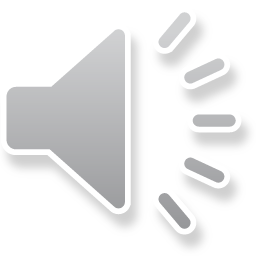 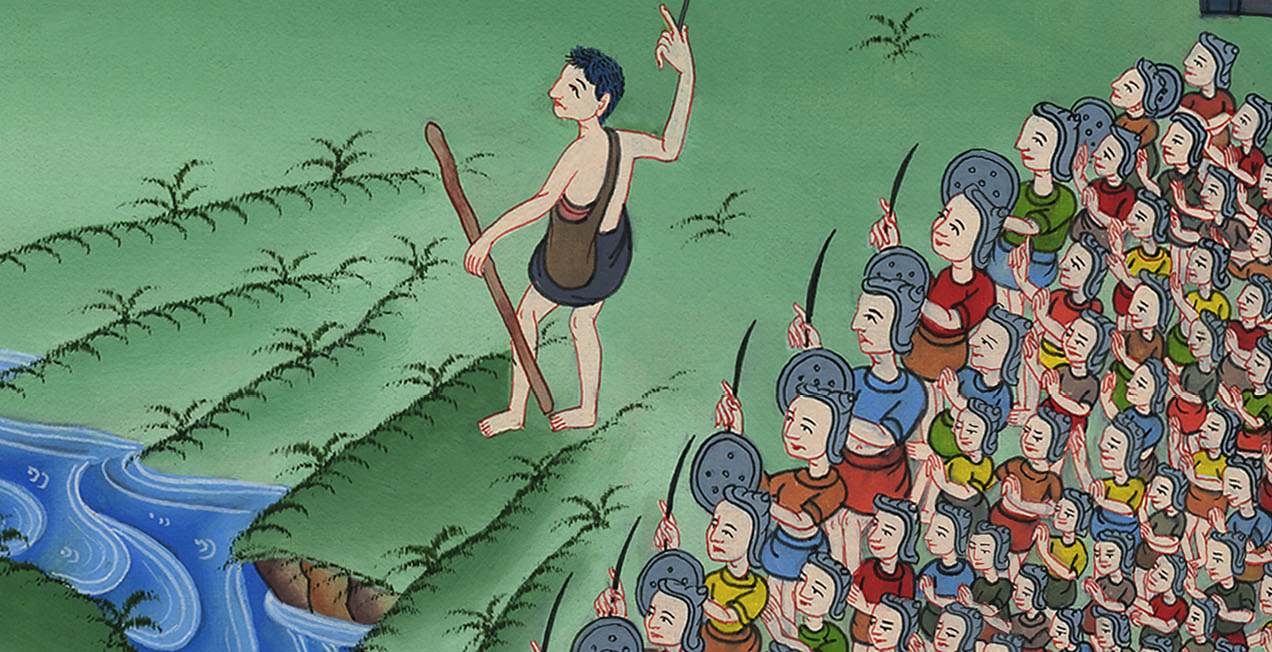 སཱ་མུ་ཨེལ་དང་པོ 17:40
41Now the Philistine came closer and closer to David, with his shield-bearer before him.
41ཕེ་ལེ་ཤེད་པ་ཡང་འོངས་ནས་དཱ་བིད་དང་ཉེ་བར་སླེབས་པ་དང་། ཕུབ་འཁུར་བའི་མི་དེ་ཁོའི་མདུན་དུ་སོང་།
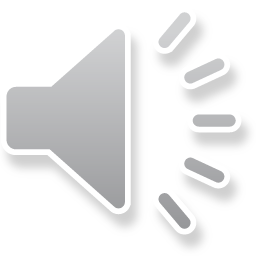 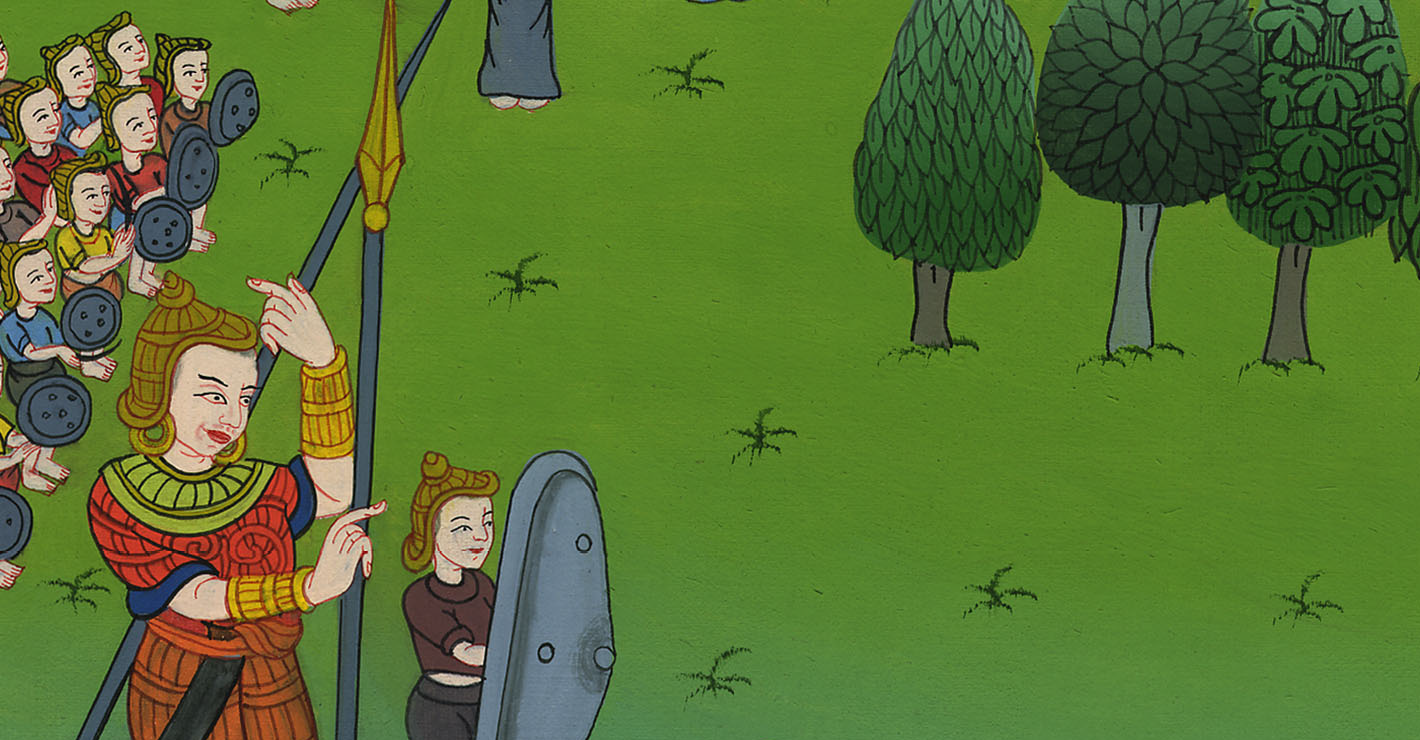 སཱ་མུ་ཨེལ་དང་པོ 17:41
42When the Philistine looked and saw David, he despised him because he was just a boy, ruddy and handsome.
42ཕེ་ལེ་ཤེད་པས་ཕར་བལྟས་པའི་ཚེ། དཱ་བིད་ནི་བྱད་གཟུགས་ལེགས་ཤིང་ངོ་མདངས་དམར་བའི་གཞོན་ནུ་ཞིག་ཡིན་པ་མཐོང་བས་དེ་ལ་སྨད་པ་བཏང་།
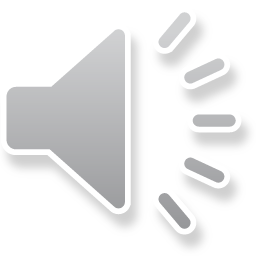 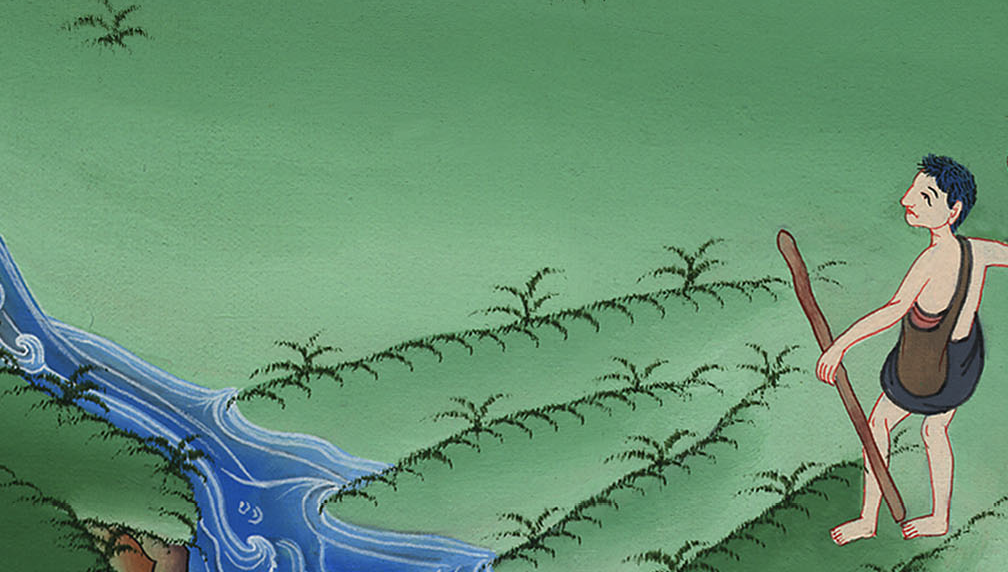 སཱ་མུ་ཨེལ་དང་པོ 17:42
43“Am I a dog,” he said to David, “that you come at me with sticks?” And the Philistine cursed David by his gods.
43དེ་ནས་ཕེ་ལེ་ཤེད་པས་དཱ་བིད་ལ། བེར་ཀ་ཁུར་ནས་ངའི་མདུན་དུ་འོང་དོན་ཅི་ཡིན། ང་ཁྱི་ཡིན་ནམ་ཞེས་སྨྲས་ཤིང་། ཕེ་ལེ་ཤེད་པས་རང་གི་ལྷའི་མིང་བརྗོད་ནས་དཱ་བིད་ལ་དམོད་མོ་བཏབ་པ་རེད།
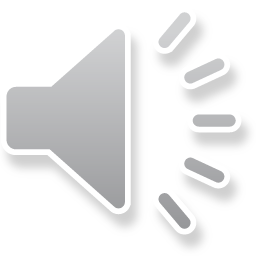 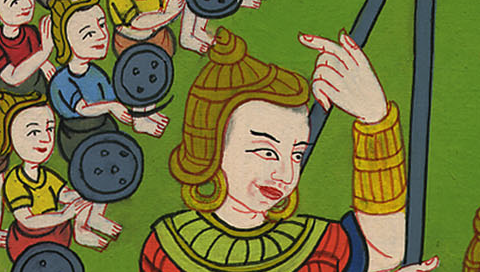 སཱ་མུ་ཨེལ་དང་པོ 17:43
45But David said to the Philistine, “You come against me with sword and spear and javelin, but I come against you in the name of the Lord of Hosts, the God of the armies of Israel, whom you have defied.
45དཱ་བིད་ཀྱིས་ཕེ་ལེ་ཤེད་པ་ལ། ཁྱོད་ནི་རལ་གྲི་དང་མདུང་རིང་ཐུང་ཐོགས་ནས་ངའི་རྩར་འོངས་པ་དང་། ང་ནི་དཔུང་ཚོགས་ཀུན་གྱི་དཀོན་མཆོག་ཡ་ཝཱེ་སྟེ། ཁྱོད་ཀྱིས་སྨད་པའི་ཡེས་ར་ཨེལ་གྱི་དམག་ཚོགས་ཀྱི་འགོ་འདྲེན་ལགས་པ་དཀོན་མཆོག་གི་མཚན་ལ་བརྟེན་ནས་ཁྱོད་ཀྱི་མདུན་དུ་འོངས་པ་ཡིན།
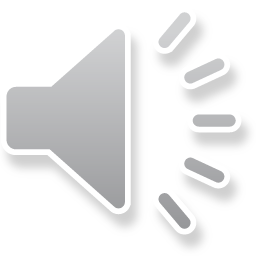 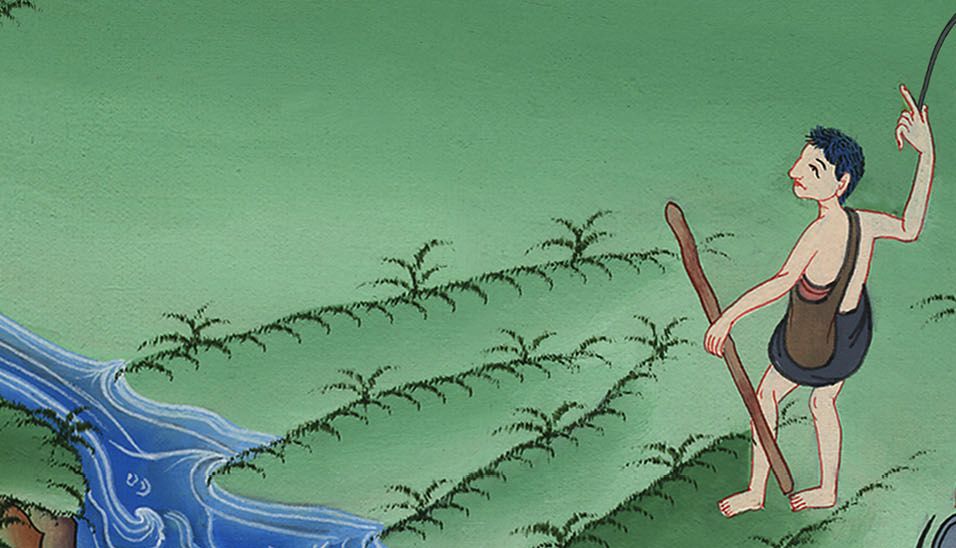 སཱ་མུ་ཨེལ་དང་པོ 17:45
46This day the Lord will deliver you into my hand. This day I will strike you down, cut off your head, and give the carcasses of the Philistines to the birds of the air and the creatures of the earth. Then the whole world will know that there is a God in Israel.
46དེ་རིང་ཉིན་མོར་དཀོན་མཆོག་ཡ་ཝཱེས་ཁྱོད་ནི་ངའི་ལག་ཏུ་སྤྲད་པ་སྟེ། ངས་ཁྱོད་བསད་ནས་ཁྱོད་ཀྱི་མགོ་གཅོད་པར་བྱ། ཡང་ཕེ་ལེ་ཤེད་པའི་དམག་ཚོགས་ཀྱི་རོ་ཐམས་ཅད་དེ་རིང་ཉིན་མོར་ནམ་མཁའི་བྱ་དང་ས་གཞིའི་གཅན་གཟན་རྣམས་ལ་གཏོང་བར་བྱ། ཡེས་ར་ཨེལ་གྱི་ནང་དཀོན་མཆོག་ཅིག་ཡོད་པ་ས་གཞི་འདི་ཐམས་ཅད་ལ་མངོན་པར་འགྱུར།
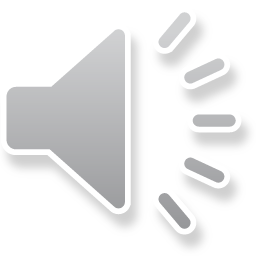 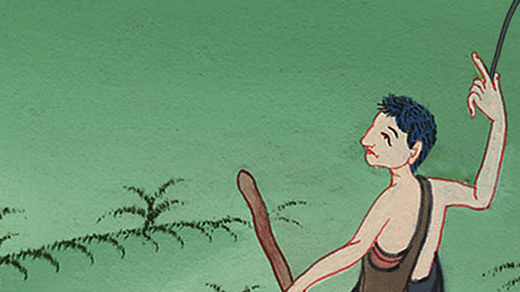 སཱ་མུ་ཨེལ་དང་པོ 17:46
48As the Philistine started forward to attack him, David ran quickly toward the battle line to meet him.
48ཕེ་ལེ་ཤེད་པ་ལངས་ནས་ཚུར་འོངས་ཏེ་དཱ་བིད་དང་ཉེ་བར་ཐུག་ལ་ཁད་དུ། དཱ་བིད་མྱུར་བར་ཕར་ཕེ་ལེ་ཤེད་པའི་ཕྱོགས་སུ་ཤོར་ཅིང་གཡུལ་སར་བརྒྱུགས་ནས།
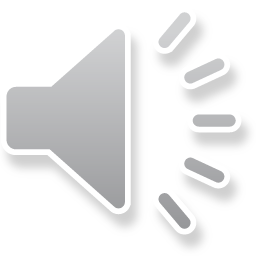 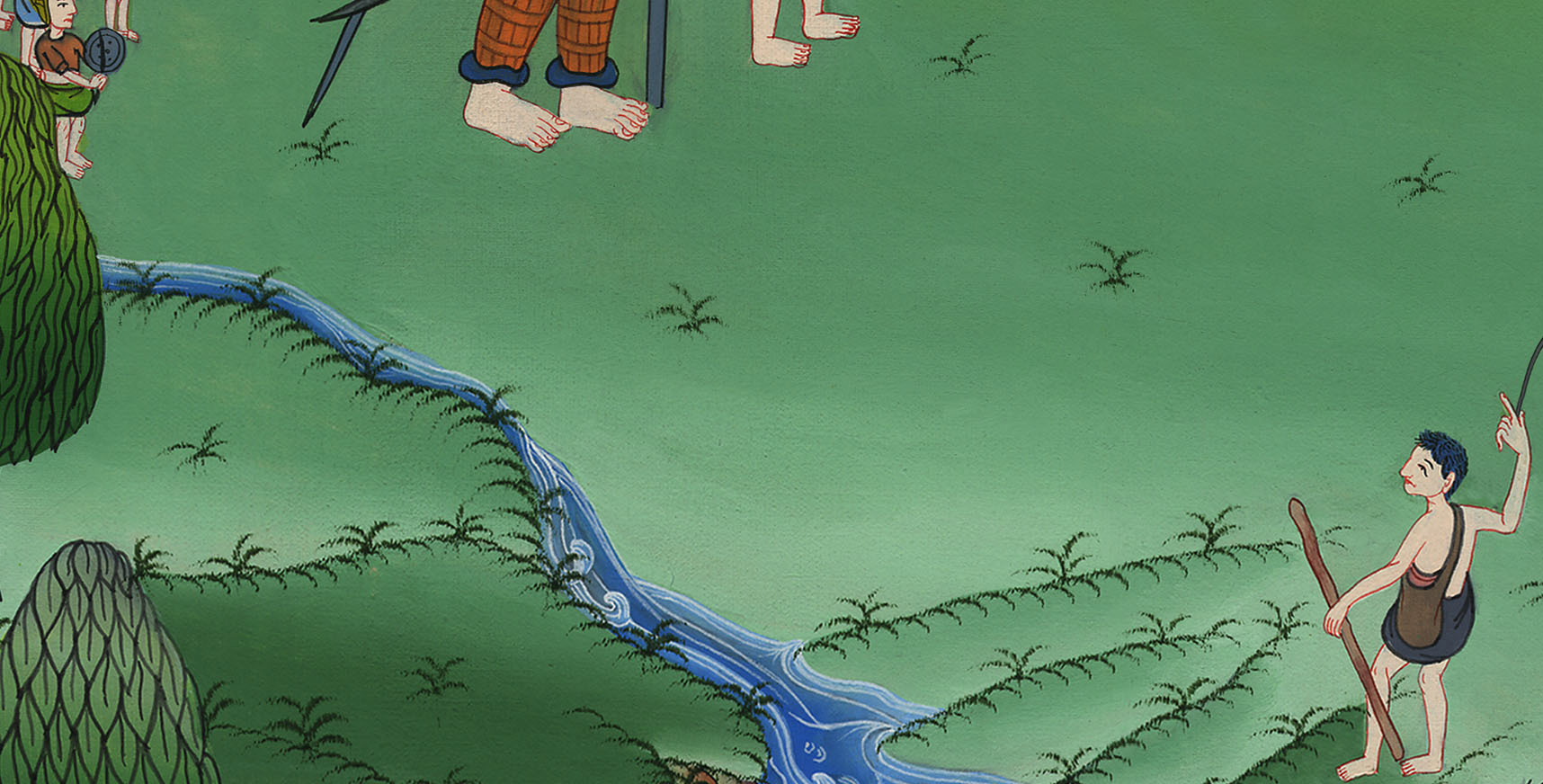 སཱ་མུ་ཨེལ་དང་པོ 17:48
49Then David reached into his bag, took out a stone, and slung it, striking the Philistine on the forehead. The stone sank into his forehead, and he fell facedown on the ground.
49རང་གི་བྲོ་ཁུག་ནང་དུ་ལག་པ་བཏང་ཞིང་རྡོ་བ་ཞིག་བླངས་ཏེ་འུར་ཆར་བཞག་སྟེ་བརྒྱབ་ནས་ཕེ་ལེ་ཤེད་པའི་དཔྲལ་བར་ཕོག་ཅིང་། རྡོ་དེ་དཔྲལ་བའི་ནང་དུ་ཟུག་པ་དང་ཕེ་ལེ་ཤེད་པ་ཁ་སྦུབ་ཏུ་འགྱེལ་ཏོ། །
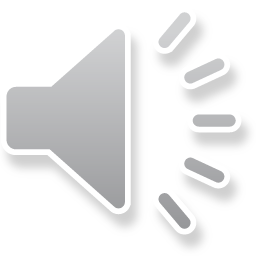 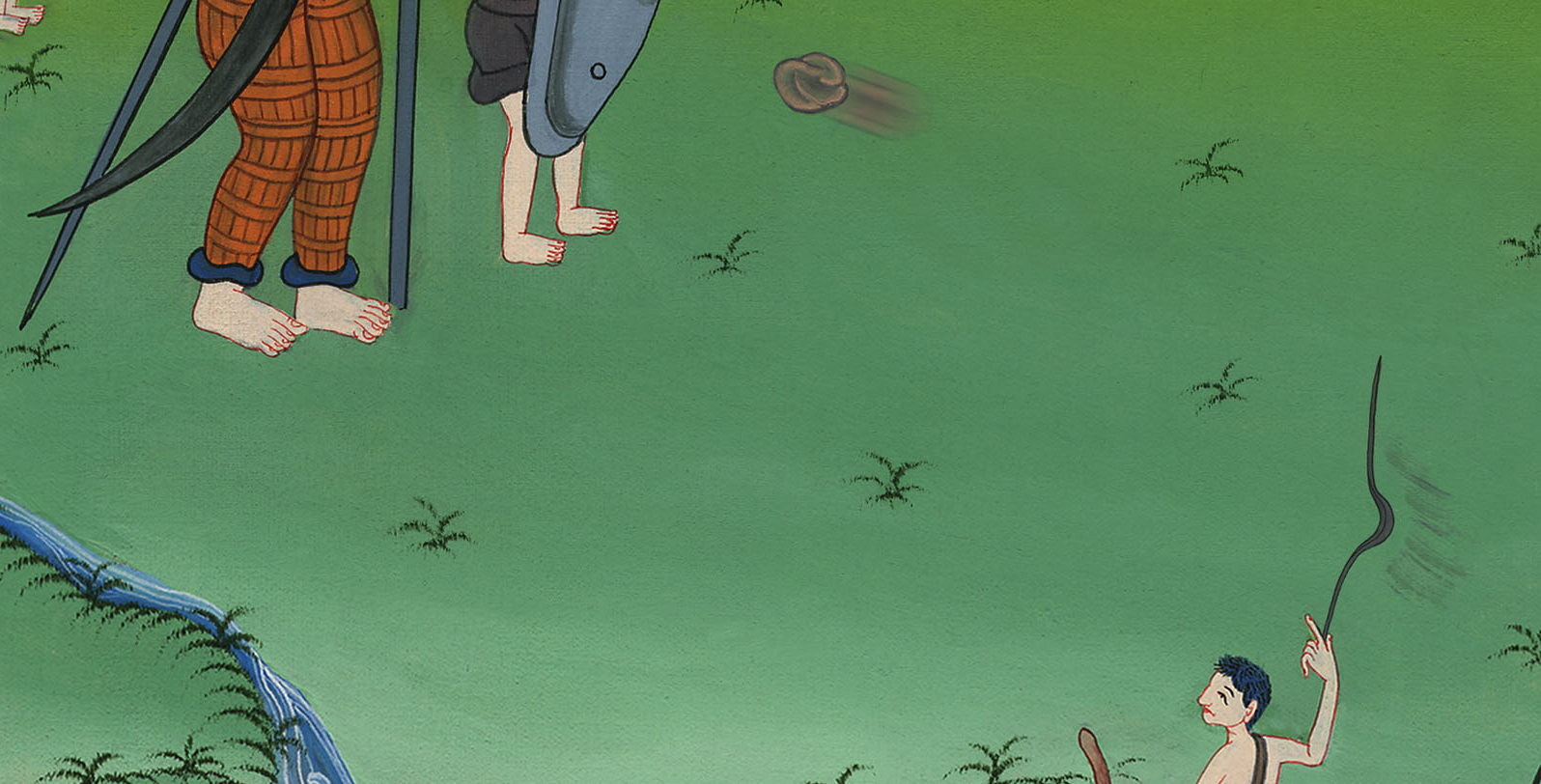 སཱ་མུ་ཨེལ་དང་པོ 17:49
50Thus David prevailed over the Philistine with a sling and a stone; without a sword in his hand he struck down the Philistine and killed him.
50དེ་ལྟར་དཱ་བིད་ཀྱིས་འུར་ཆ་དང་རྡོ་ཡིས་བརྒྱབ་ཅིང་ཁོ་རང་ཕེ་ལེ་ཤེད་པ་དེ་ལས་དཔའ་ཞིང་རྟུལ་ཕོད་ཆེ་བས་ཕེ་ལེ་ཤེད་པར་བརྡུངས་ཏེ་བསད་པ་དང་། དཱ་བིད་ཀྱི་ལག་ཏུ་རལ་གྲི་མེད་པ་རེད།
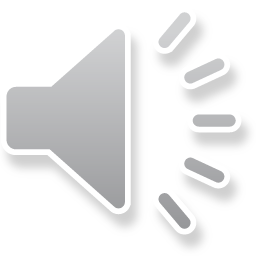 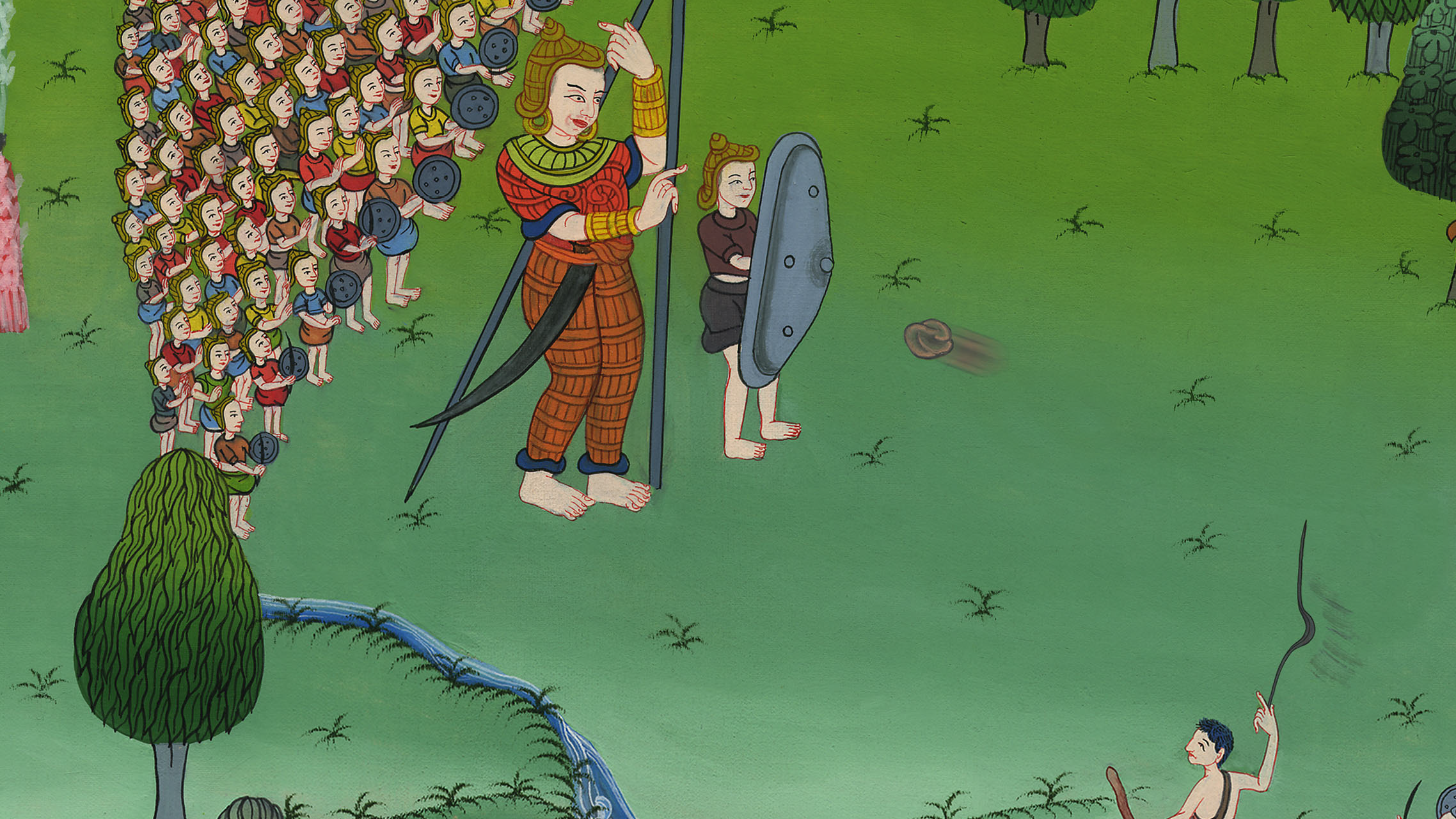 སཱ་མུ་ཨེལ་དང་པོ 17:50